Studying Architecture in Thuringia
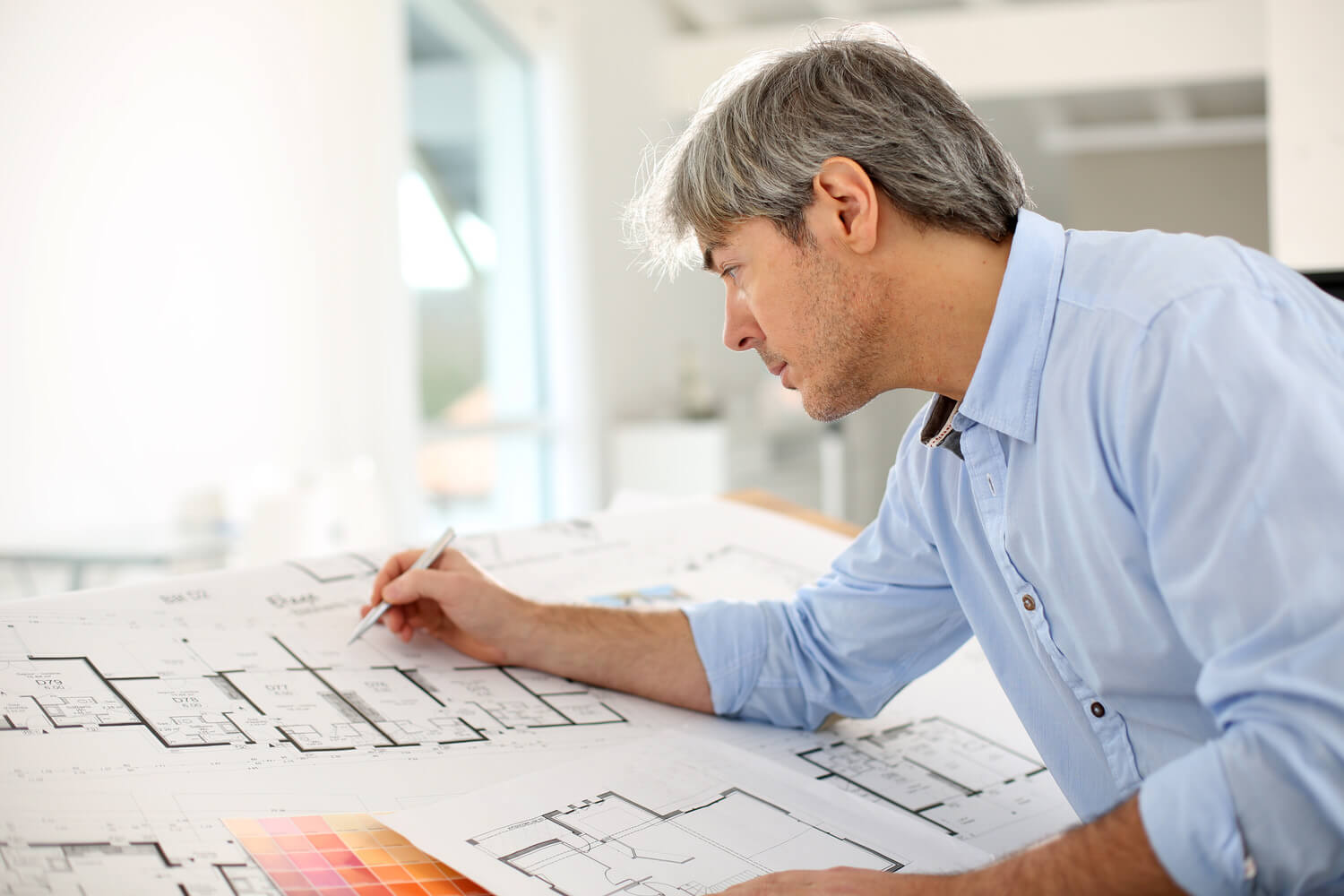 https://www.google.de/url?sa=i&source=images&cd=&cad=rja&uact=8&ved=2ahUKEwjkkZCYz_zhAhVI-6QKHX22ACsQjRx6BAgBEAU&url=http%3A%2F%2Fwww.heimhelden.de%2Fwie-finde-ich-den-richtigen- architekten&psig=AOvVaw0ezeA0ZlkD_PTHL5Z4B_U5&ust=1556878661327980
by Selina Reinhold and Karen Friberg
Content:
1. What is it? 
2. Study program 
3. Universities
4. The profession of an architect 
5. Requirements for foreign students 
6. Erasmus+
1. What is it?
planning, draft and creation of buildings, also creation of single rooms
degree: Bachelor of Arts in architecture (Erfurt), Bachelor of Science (Weimar) 
duration: six semesters
start: in winter
don´t need N.C.
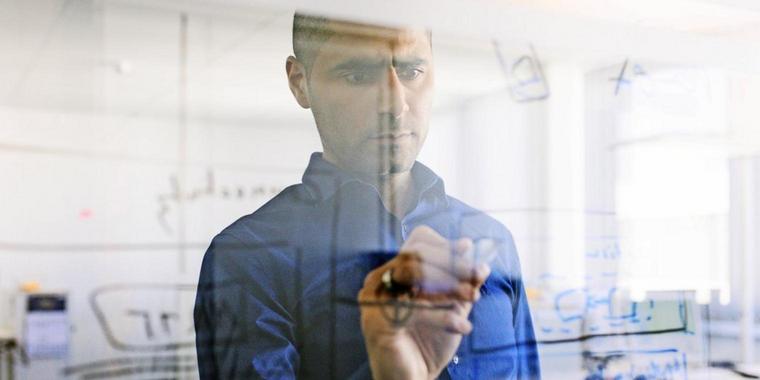 http://www.paz-online.de/var/storage/images/waz-az/wolfsburg/volkswagen/was-macht-eigentlich-ein-cloud-architekt-bei-volkswagen/694974387-1-ger-DE/Was-macht-eigentlich-ein-Cloud-Architekt-bei-Volkswagen_big_teaser_article.jpg
1. What is it?
time for canidature: 15th May – 15th September
 after three years you get professional qualification for job
study requirements for master degree: 
 bachelor´s degree, drafts of projects
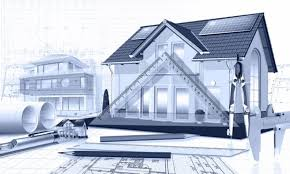 aims:
creatively, scientific, technical and social basic knowledege
internships 
connect experiences of internships with basic knowledge
https://www.google.de/imgres?imgurl=https%3A%2F%2Fwww.waschitza.de%2Fwp-content%2Fuploads%2F2016%2F12%2Ffertighaus-1-832x500.jpg&imgrefurl=https%3A%2F%2Fwww.waschitza.de%2Ffertighaus-bauen-mit-architekt-eine-gute-idee%2F&docid=qzM7Bliz26cSIM&tbnid=803ldHV-s6HR5M%3A&vet=10ahUKEwiU45iD64jiAhUDUBUIHUJrDSEQMwhHKAYwBg..i&w=832&h=500&bih=969&biw=1920&q=Architekt&ved=0ahUKEwiU45iD64jiAhUDUBUIHUJrDSEQMwhHKAYwBg&iact=mrc&uact=8
2. Study program
first year: communicates basic design and presentation skills along with fundamental principles of architectural design, lectures provide a basic theoretical foundation for the following two years

second year: design, construction and urban design  main areas of focus

third year: students can spend one semester in partner university in Germany or abroad, or a period in professional practice

 sixth and final semester: students complete and present Bachelor Thesis
3. Univerities
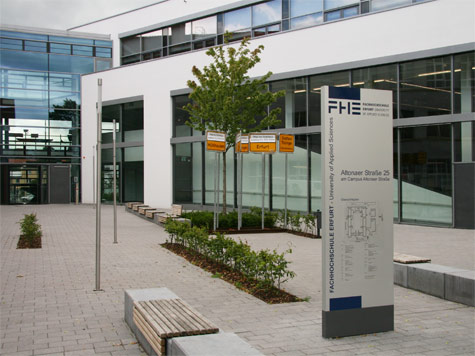 Fachhochschule Erfurt Schlüterstraße 1 99089 ErfurtGermany
https://www.google.de/url?sa=i&source=images&cd=&cad=rja&uact=8&ved=2ahUKEwiOt9z654jiAhUSNOwKHV-fDtEQjRx6BAgBEAU&url=https%3A%2F%2Fwww.studis-online.de%2FHochschulen%2FFH-Erfurt%2F&psig=AOvVaw1vftm2BvCb_CyZA2d8wbn_&ust=1557297628544142
3. Univerities
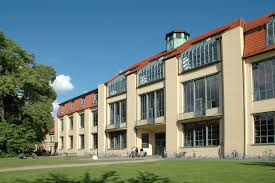 Bauhaus-Universität Weimar Geschwister-Scholl-Straße 8 99423 WeimarGermany
https://www.google.de/imgres?imgurl=https%3A%2F%2Fwww.uni-weimar.de%2Ffileadmin%2F_processed_%2F7%2F6%2Fcsm_hauptgebaeude_2b71a16adf.jpg&imgrefurl=https%3A%2F%2Fwww.uni-weimar.de%2Fen%2Funiversity%2Fnews%2Fbauhausjournal-online%2Ftitel%2Fstartschuss-fuer-die-modellregion-zur-umsetzung-von-wasserstoff-technologien%2F&docid=aECHRsREeTpTeM&tbnid=zXlE9lSqbHiwXM%3A&vet=10ahUKEwjG3rOt6IjiAhUdRBUIHaJmCdwQMwg-KAIwAg..i&w=1504&h=1000&bih=969&biw=1920&q=Bauhaus%20Uni%20weimar&ved=0ahUKEwjG3rOt6IjiAhUdRBUIHaJmCdwQMwg-KAIwAg&iact=mrc&uact=8
4. The profession
work in offices of architects, engineers and designers
plan cities, landscapes and single rooms
inform about building projects
plan and design houses, factories, office buildings and other stuctures
meet with clients to determine objectives and requirements for structures
give preliminary estimates on cost and construction time
prepare structure specifications
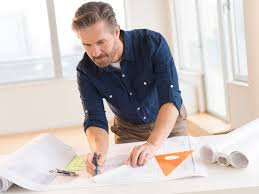 https://www.google.de/imgres?imgurl=https%3A%2F%2Fwww.bauen.de%2Fmedia%2Fmedia%2FRatgeber%2FPlanen%2FBauweise%2FHOAI%2FArchitekt_HOAI_Liste_iStock_tetmc.jpg&imgrefurl=https%3A%2F%2Fwww.bauen.de%2Fa%2Fdie-hoai-und-ihre-leistungsphasen-so-berechnet-der-architekt-sein-honorar.html&docid=sMoiSh-lBo-KqM&tbnid=yoTokWK5FsdXaM%3A&vet=10ahUKEwiU45iD64jiAhUDUBUIHUJrDSEQMwhjKBUwFQ..i&w=1000&h=750&bih=969&biw=1920&q=Architekt&ved=0ahUKEwiU45iD64jiAhUDUBUIHUJrDSEQMwhjKBUwFQ&iact=mrc&uact=8
4. The profession
direct workers who prepare drawings and documents
prepare scaled drawings, either with computer software or by hand
prepare contract documents for building contractors
manage construction contracts
visit worksites to ensure that construction adheres to architectural plans
seek new work by marketing and giving presentations
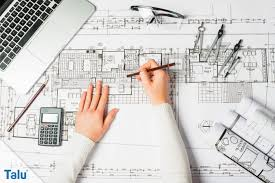 https://www.google.de/imgres?imgurl=https%3A%2F%2Fwww.talu.de%2Fwp-content%2Fuploads%2F2018%2F09%2Fwas-kostet-ein-architekt-192461-fp-696x464.jpg&imgrefurl=https%3A%2F%2Fwww.talu.de%2Farchitekt-kosten%2F&docid=yTGVLTAEWzs2IM&tbnid=OQ71NtD6gomfSM%3A&vet=10ahUKEwiU45iD64jiAhUDUBUIHUJrDSEQMwhGKAUwBQ..i&w=696&h=464&bih=969&biw=1920&q=Architekt&ved=0ahUKEwiU45iD64jiAhUDUBUIHUJrDSEQMwhGKAUwBQ&iact=mrc&uact=8
4. The profession
ADVANCEMENT FOR ARCHITECTS
achitects advance to become architectural and engineering managers
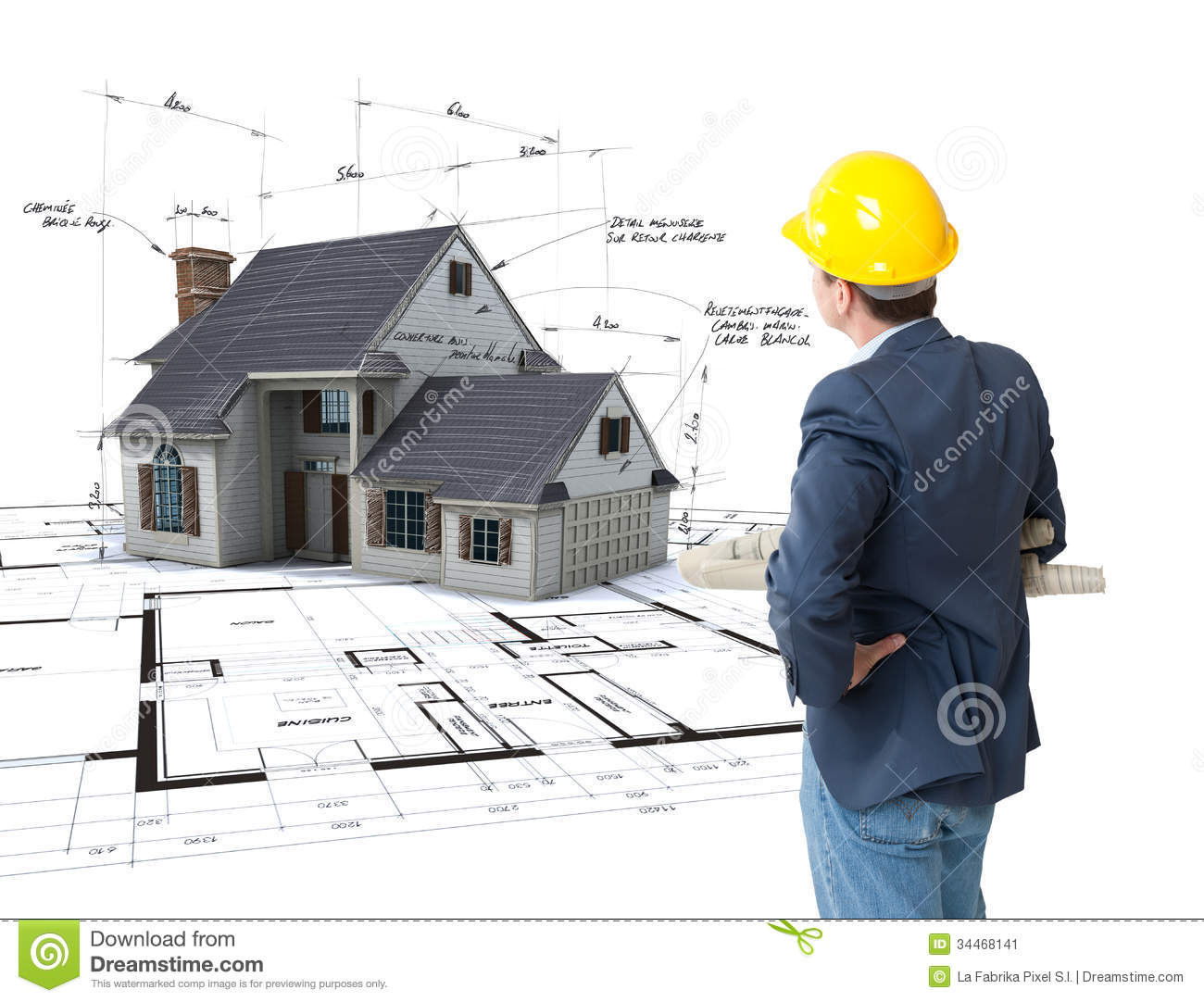 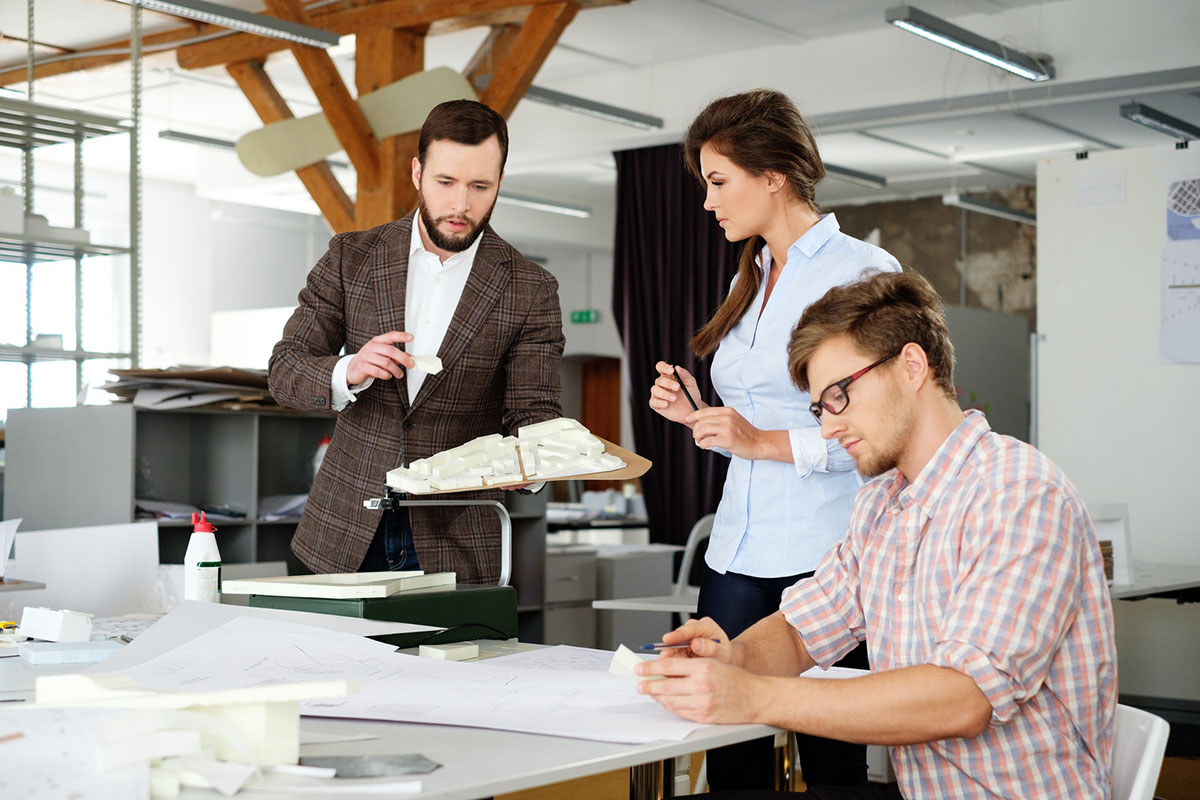 https://www.google.de/url?sa=i&source=images&cd=&cad=rja&uact=8&ved=2ahUKEwjcp-HYz_zhAhUPMewKHV7qCbsQjRx6BAgBEAU&url=https%3A%2F%2Fwww.jobboerse-direkt.de%2Fblog%2Ftraumberuf-architekt-im-realitaetscheck%2F&psig=AOvVaw3VclIa61FEW9_3i4OKWzVD&ust=1556878808600773
https://thumbs.dreamstime.com/z/architekt-der-sein-projekt-sich-vorstellt-34468141.jpg
5. Requirements for foreign students at FHE
students from foreign countries have same opportunities as students from Germany 
offer support for international students 
  if you have a problem during the study period the International Affairs Department cares fort he foreign students
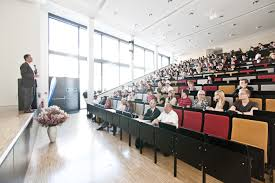 https://www.google.de/url?sa=i&source=images&cd=&ved=2ahUKEwi2h6m_6ojiAhWysaQKHY1JCrsQjRx6BAgBEAU&url=https%3A%2F%2Fwww.hit-erfurt.de%2Ffh-erfurt%2F&psig=AOvVaw2YiLk8vkGV12rX6f0ojjBZ&ust=1557298307093164
6. Erasmus +
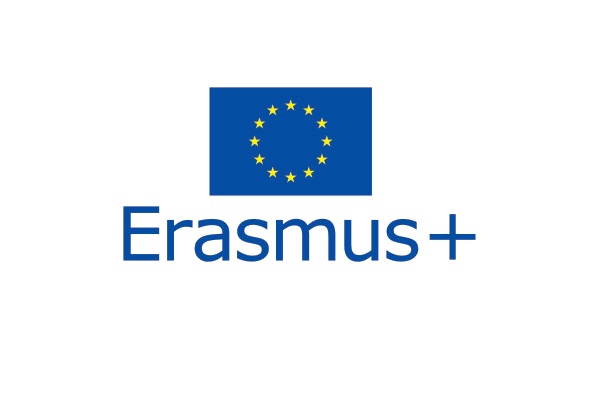 further possibility
study between three and twelve months
sponorship by a European Union scholarship 
acknowledgement of study achivements furnished abroad 
freeing of study fees of selected university
https://www.google.de/url?sa=i&source=images&cd=&cad=rja&uact=8&ved=2ahUKEwi-icOA6ojiAhVKDuwKHaZjDjYQjRx6BAgBEAU&url=https%3A%2F%2Fblog.studocu.com%2Fde%2Fgut-zu-wissen%2Ferasmus-programm%2F&psig=AOvVaw2DbPiuJv7AK7yoWzLDbS7V&ust=1557298194833255